Земельный участок по адресу: г. Пермь, Кировский район, ул.Ардатовская, 7
Кадастровый номер участка – 59:01:1713081:578
Площадь земельного участка – 1 579 кв.м.
Форма собственности – муниципальная, земельный участок свободен;
Площадка расположена в жилом районе Октябрьский Кировского района;
Окружение площадки – площадка расположена на пересечении ул.Ардатовской и ул.Миргородской; с южной стороны ОАО «ЖБК-3», с восточной стороны – зона индивидуальной жилой застройки,  с левой стороны административные здания;
Градостроительный регламент – зона производственно-коммунальных  объектов V класса вредности;
Вид разрешенного использования – строительство объектов оптовой,  мелкооптовой,  розничной торговли;  
 Транспортная доступность – автобусы №№7т,20.
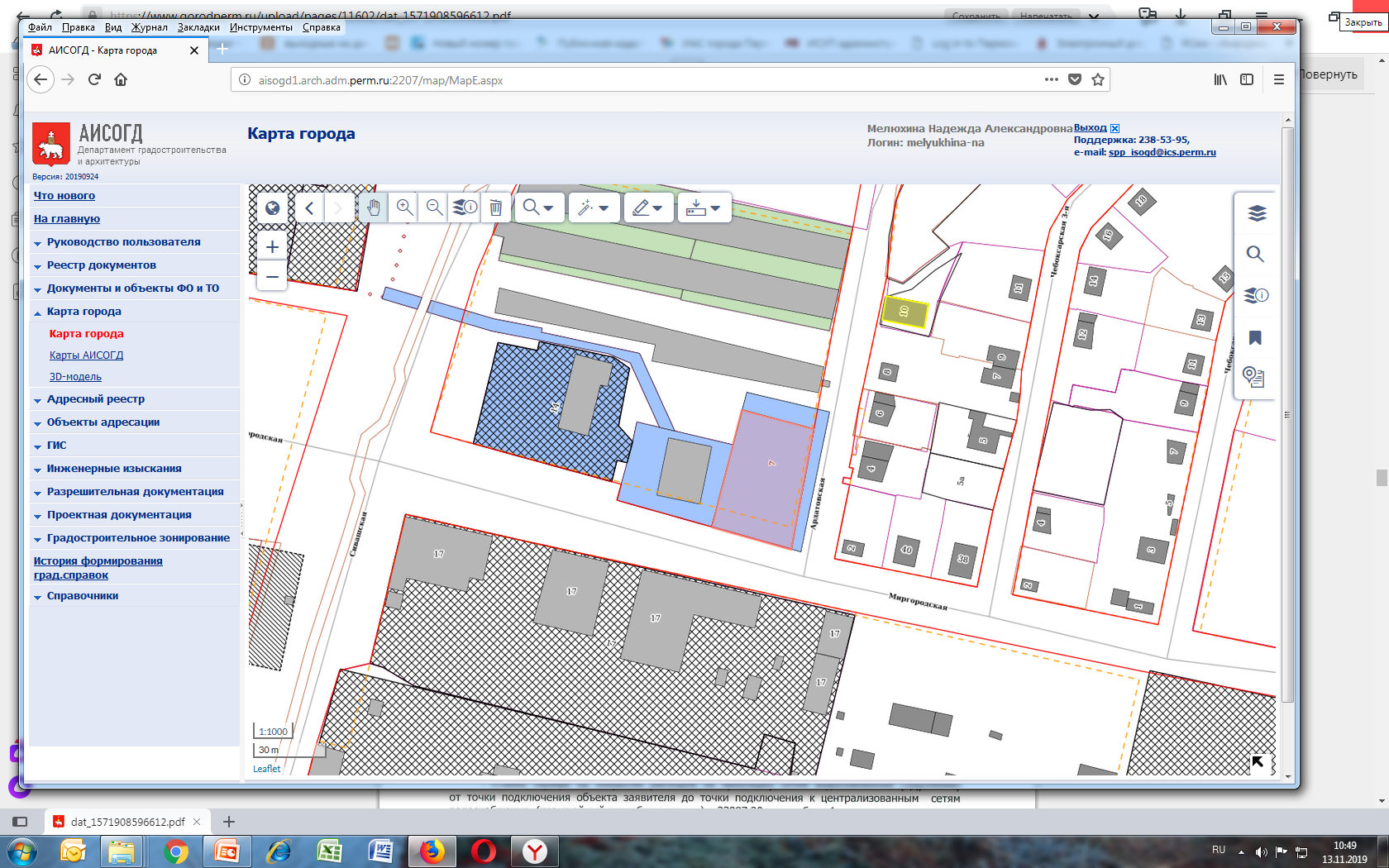 Технические условия подключения
Водоснабжение – возможность подключения с объемом 23 куб.  м/сут имеется,
 Водоотведение – возможность  подключения с объемом  23 куб. м/сут имеется;
 Электроснабжение – техническая возможность присоединения объекта с предполагаемой мощностью 87 кВт/час   имеется; 
Теплоснабжение – возможность подключения с нагрузкой  0,23  гКал/час имеется
 Газоснабжение – возможность подключения к существующим сетям имеется.